互斥事件
江苏省高邮中学  俞小飞
内容分析
第15章内容分析：
15.1  随机事件和样本空间
15.2 古典概型
       随机事件的概率
       用频率估计概率
15.3 互斥事件和独立事件
       互斥事件、对立事件及相关概率计算公式
       独立事件及计算公式
内容变化
内容变化
删除：几何概型
增加：样本点、样本空间，用样本点定义随机事件；将原选修中的独立事件移到必修部分
知识结构
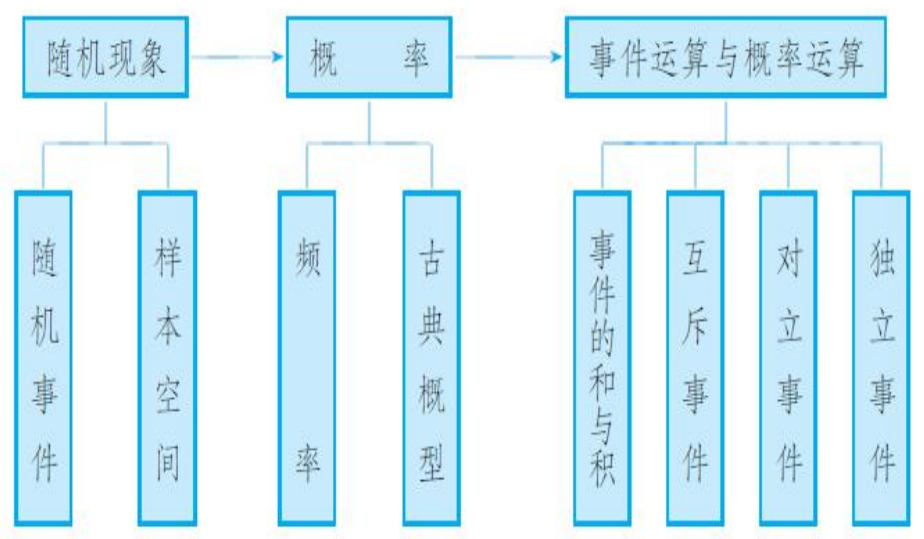 整体设计
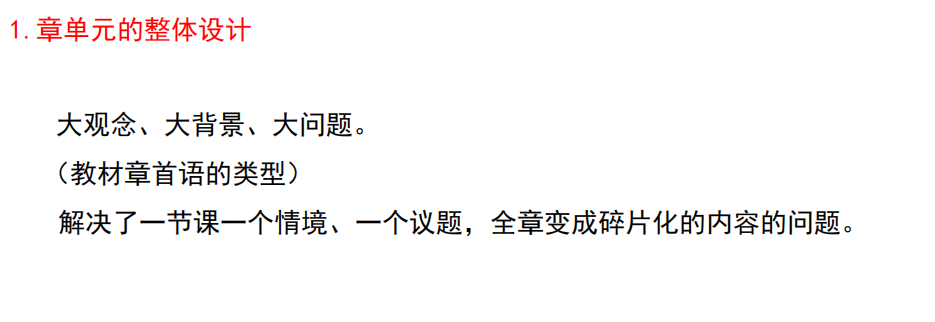 整体设计
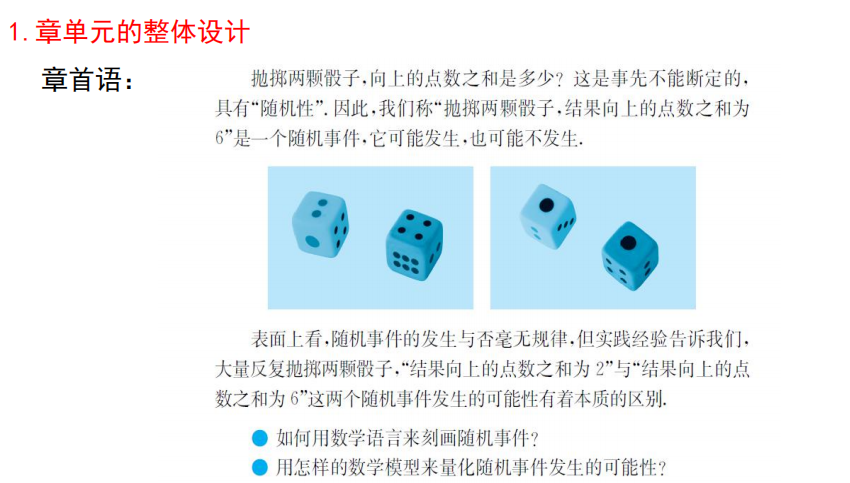 整体设计
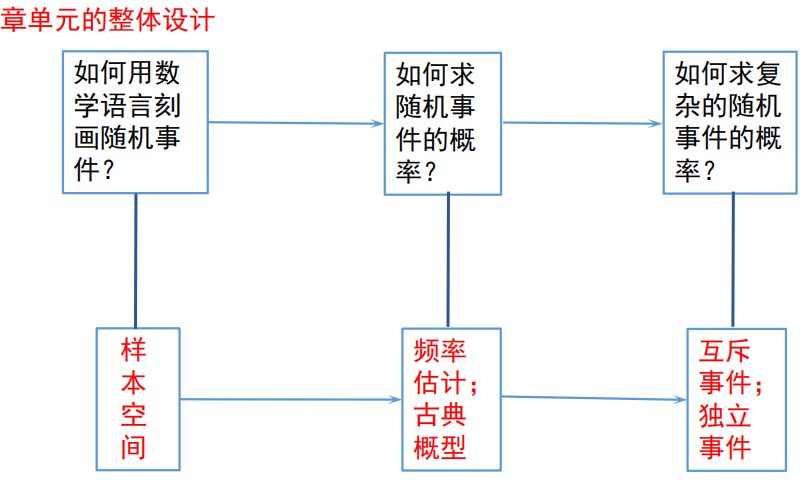 课标解读
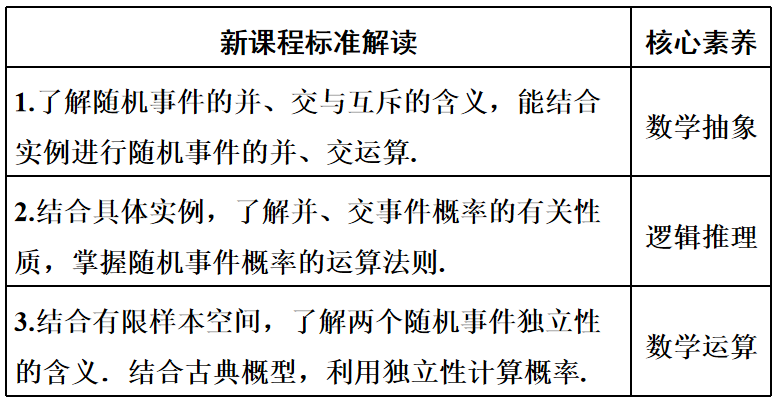 一、问题导入
预习教材第271～278页，思考并完成下列问题
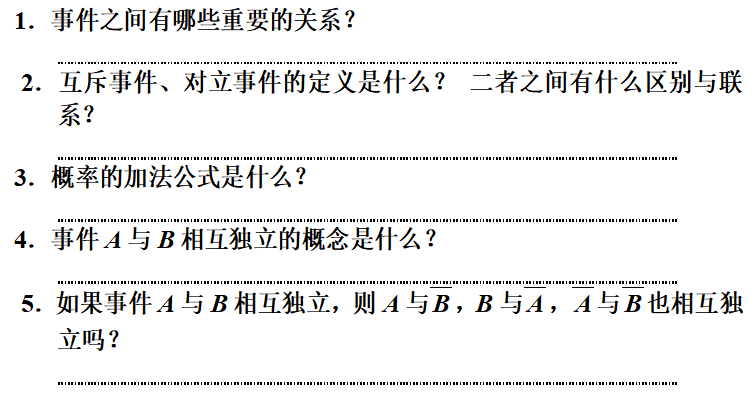 二、知识讲解
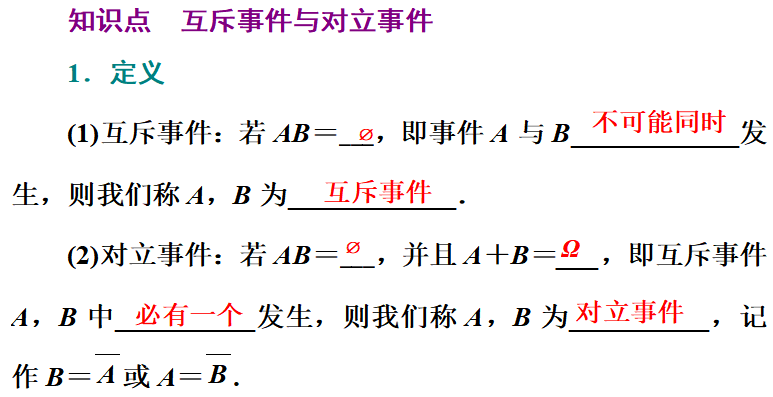 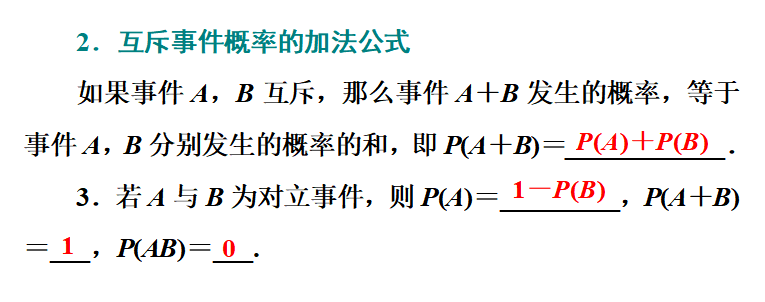 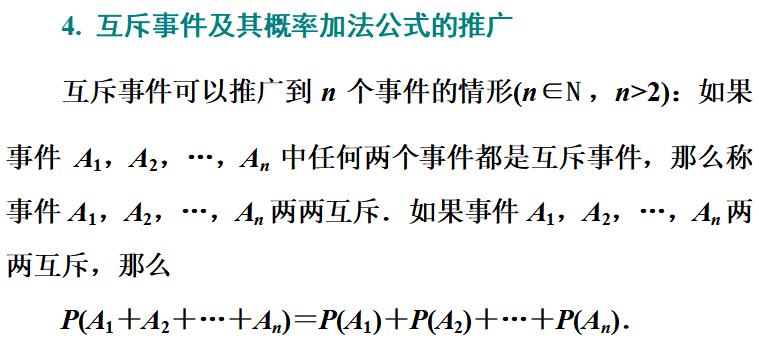 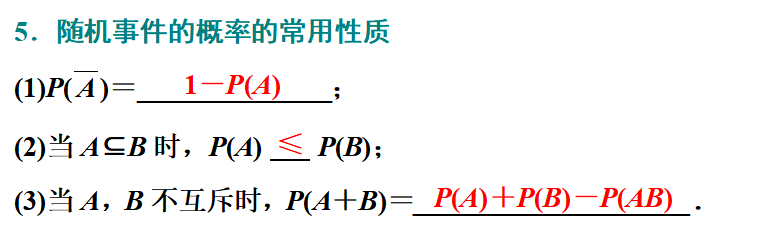 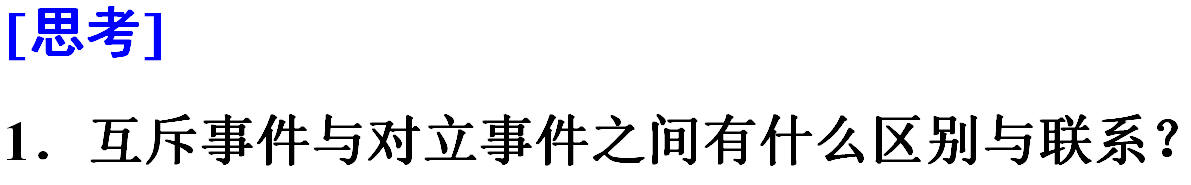 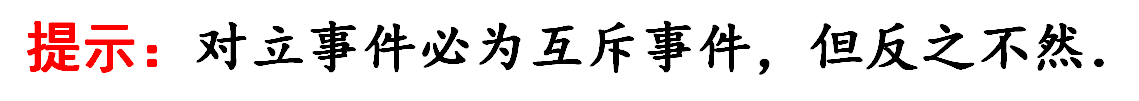 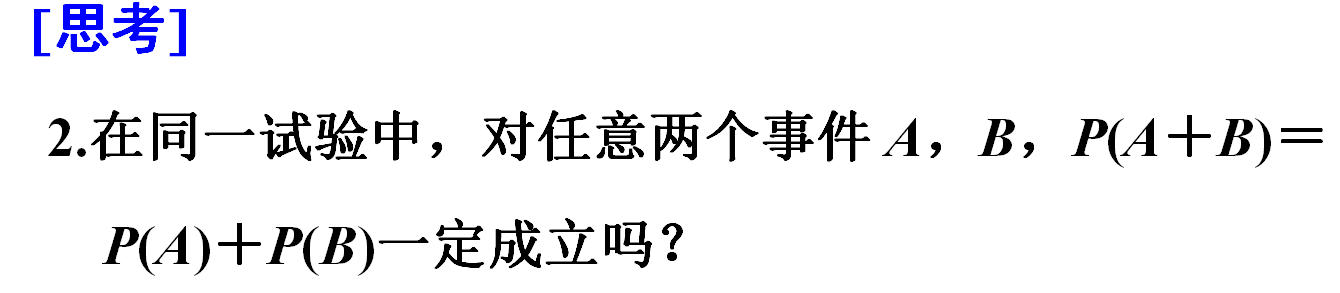 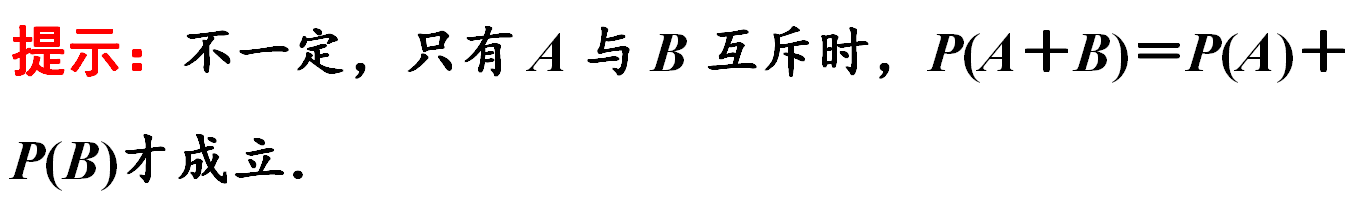 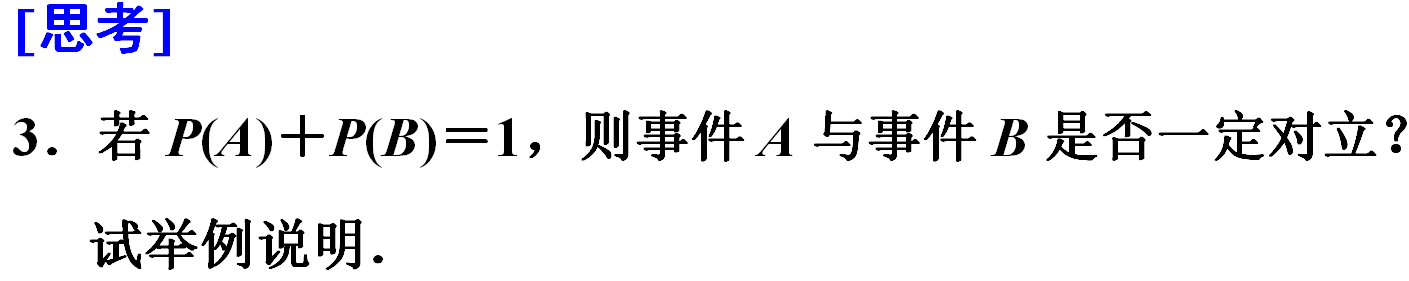 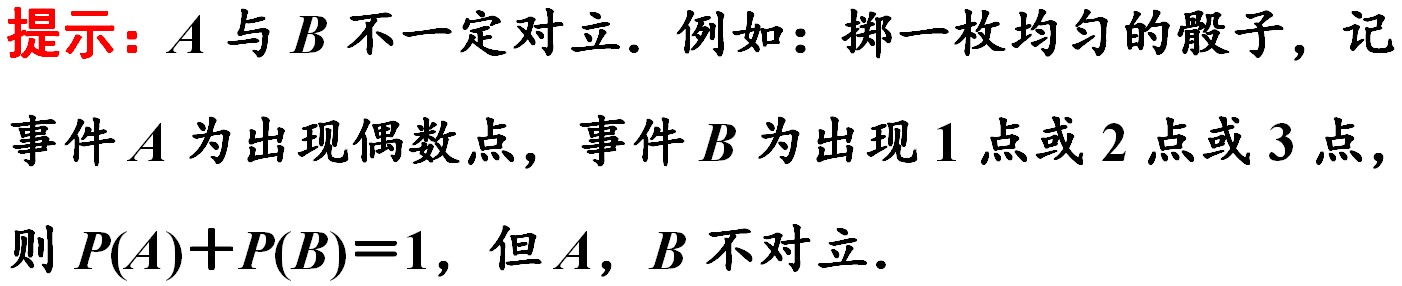 三、应用举例
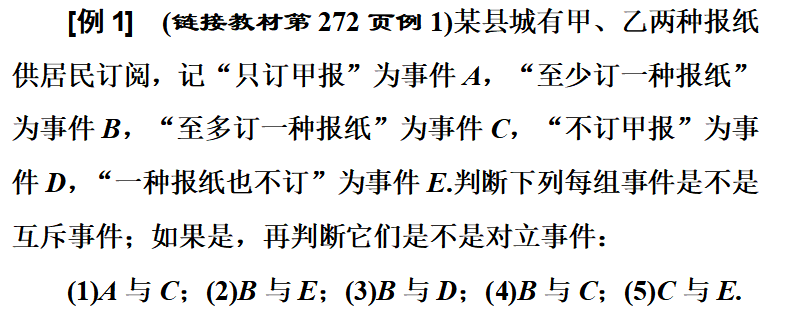 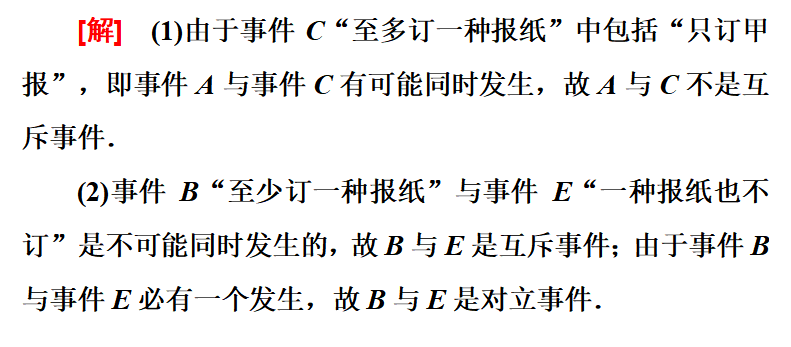 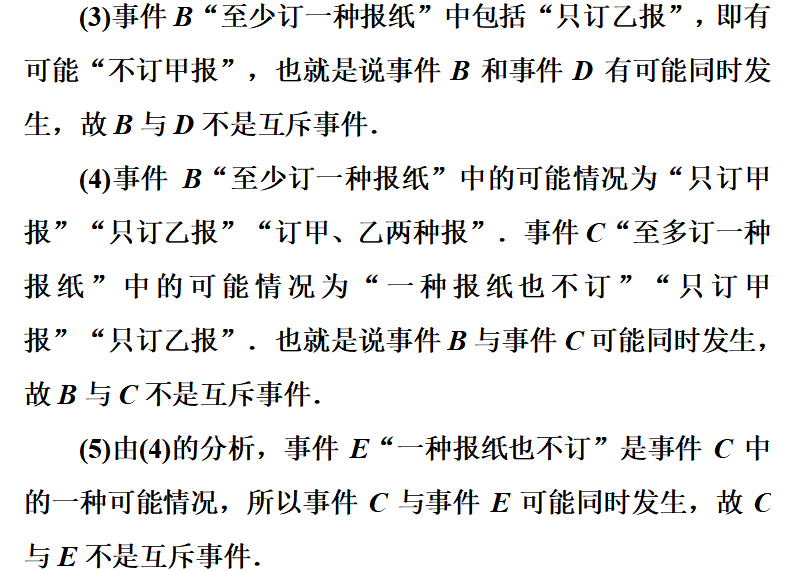 方法归纳
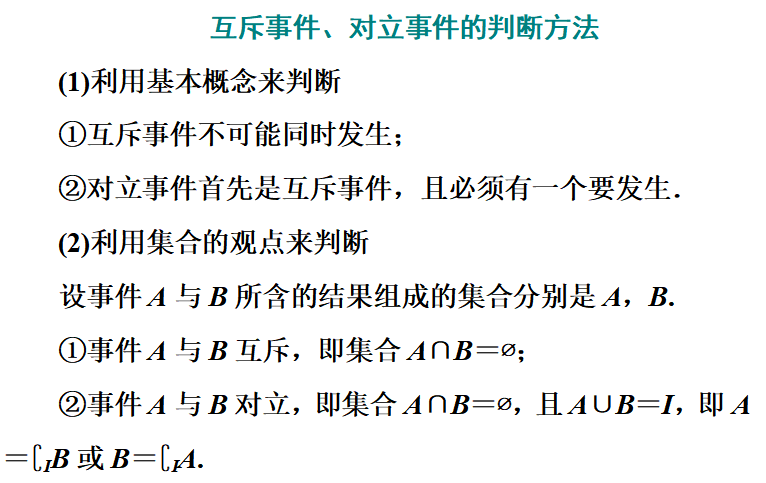 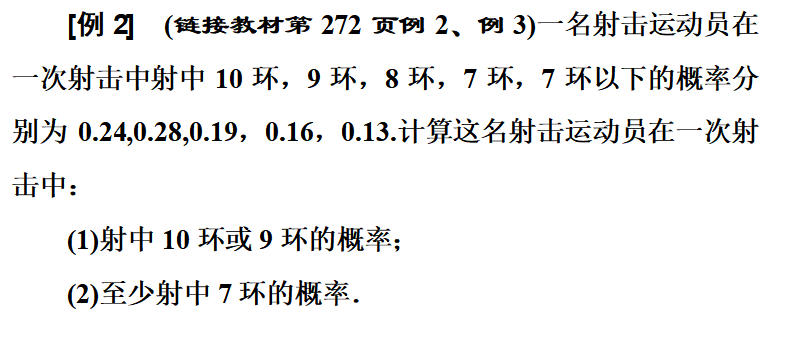 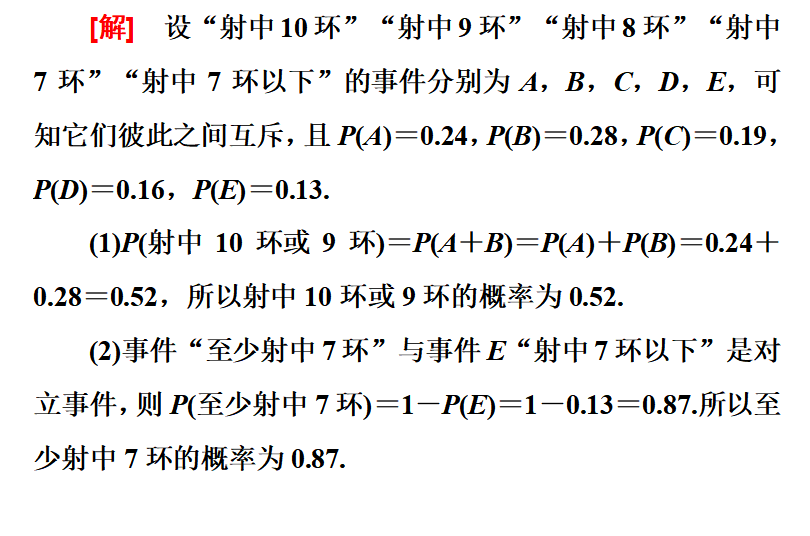 方法归纳
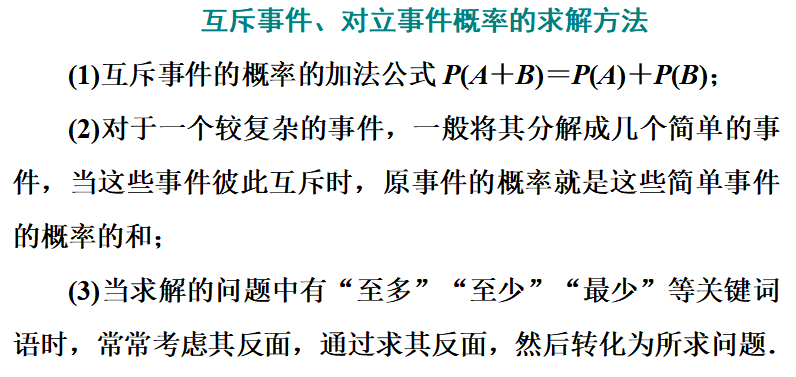 练习与巩固
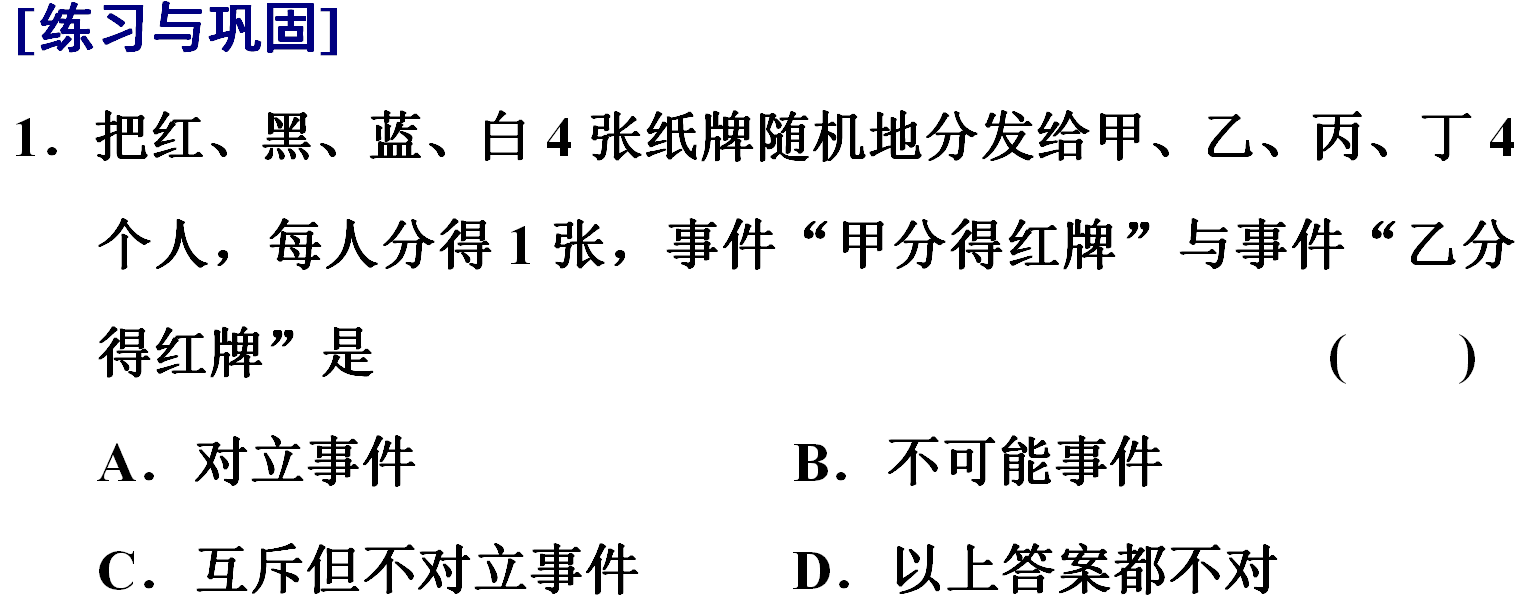 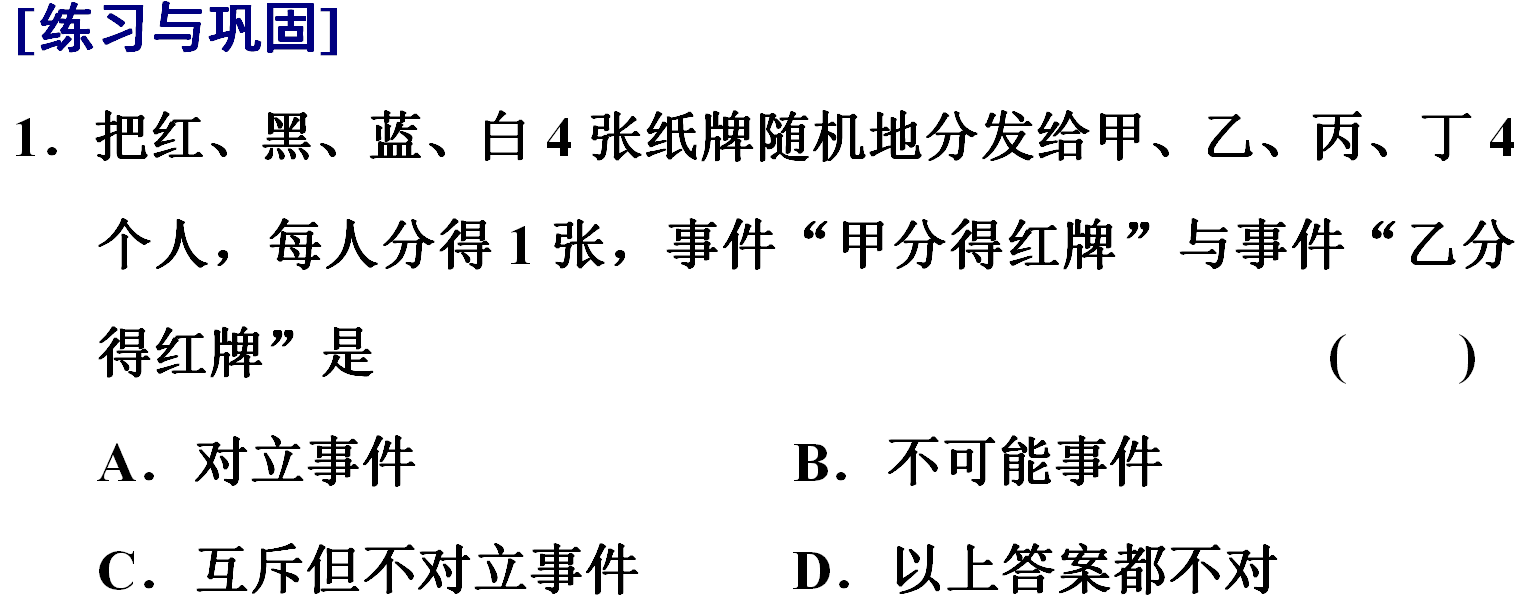 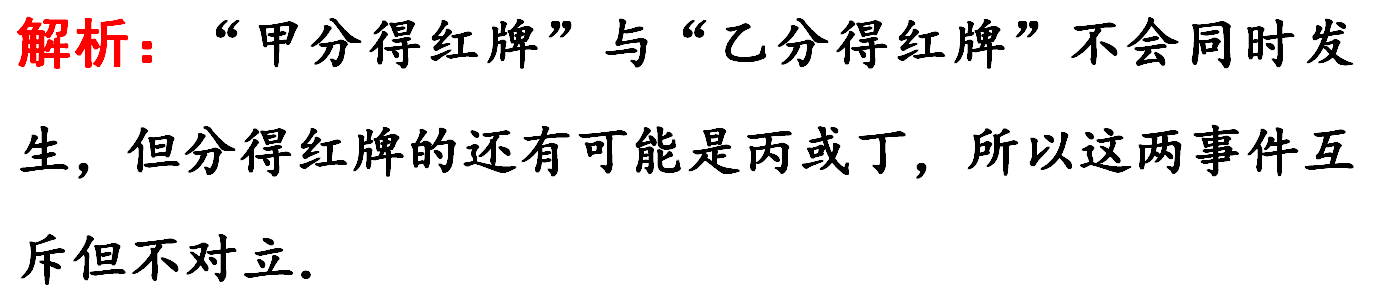 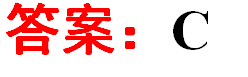 练习与巩固
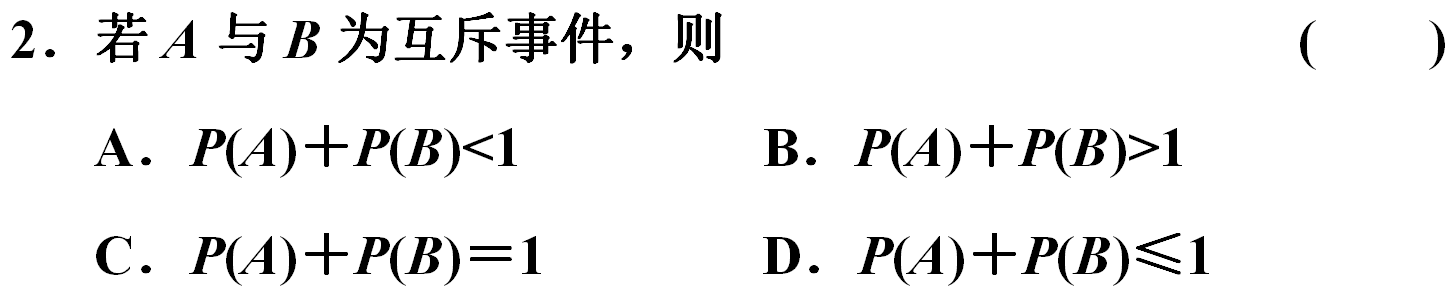 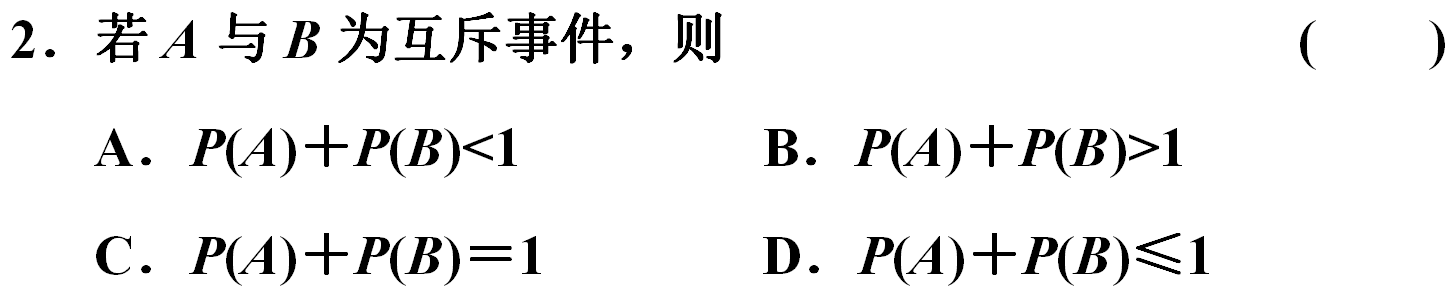 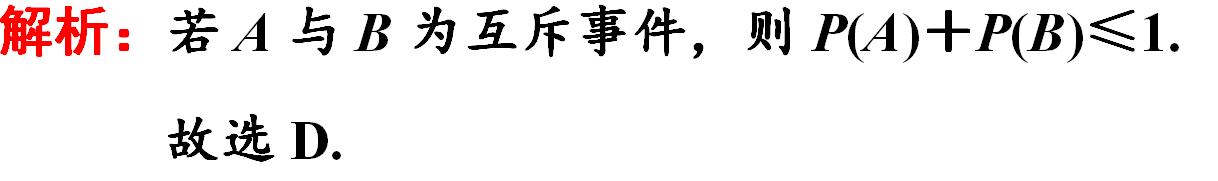 练习与巩固
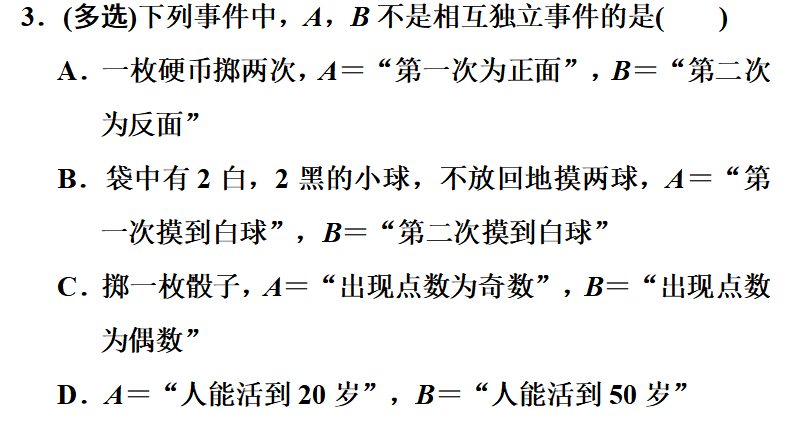 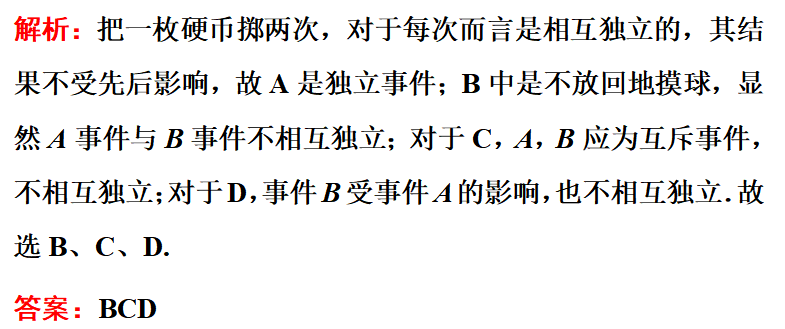 课堂小结
1.事件的关系：
互斥事件  对立事件
2.事件的运算：
P（A+B）= P（A)+ P(B)   P(A)=1-P(A)
3.数学思想：
正难则反    转化与化归思想（化繁为简）
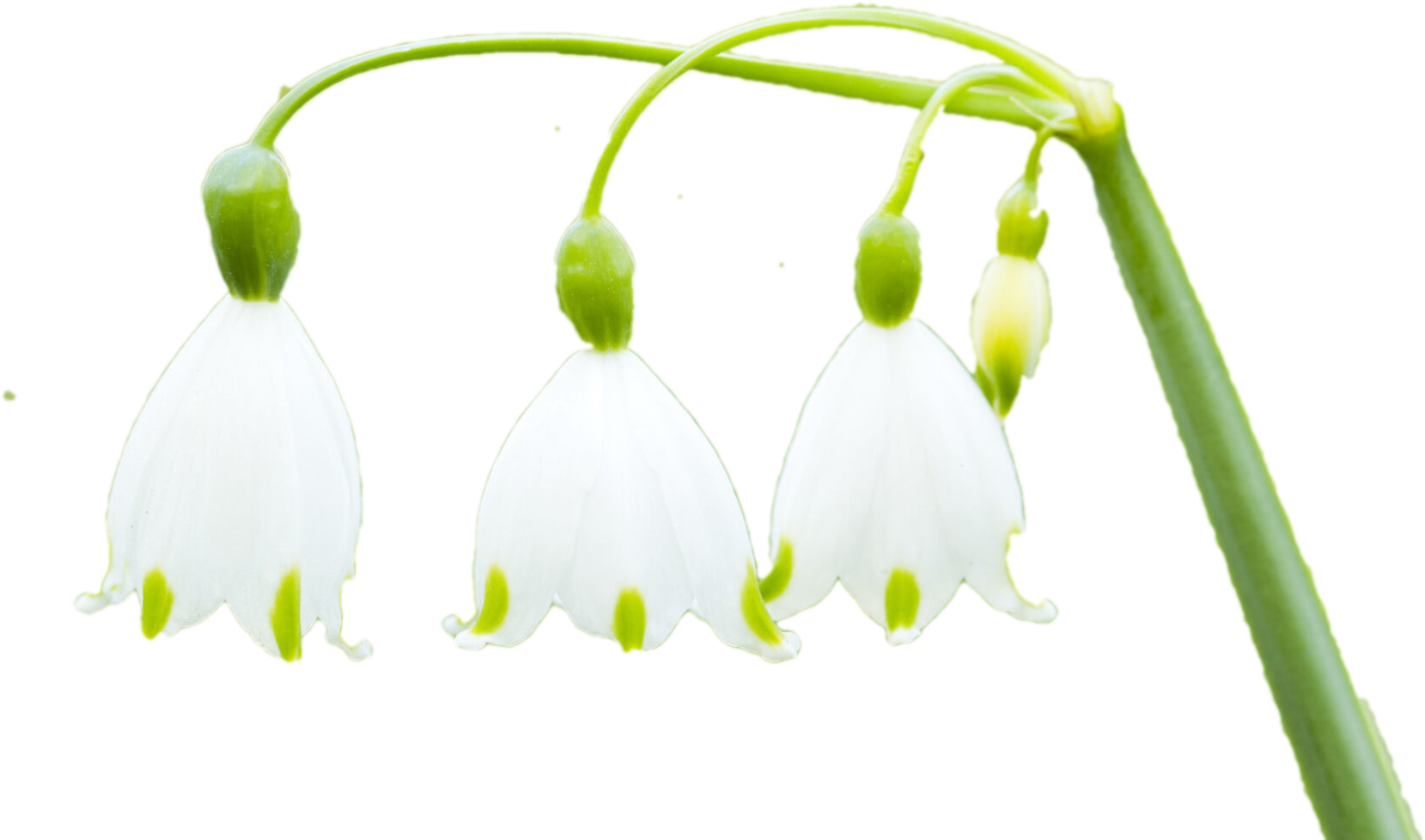 欢迎批评指正！